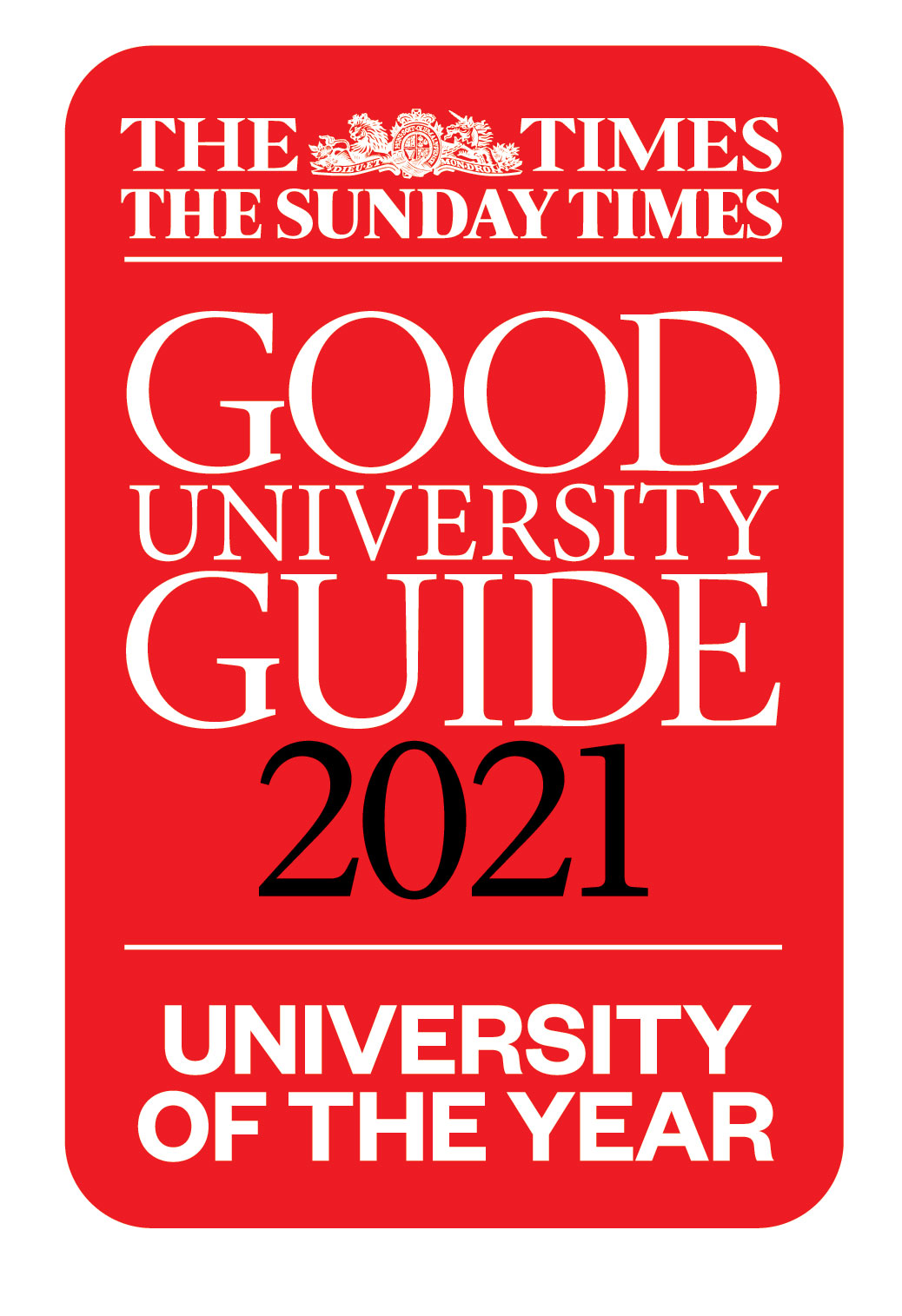 By Failing to Prepare, We Are Preparing to FailContexts, challenges, and good practices in crisis translation and interpreting
Dr Patrick Cadwell, SALIS | CTTS
Email: patrick.cadwell@dcu.ie
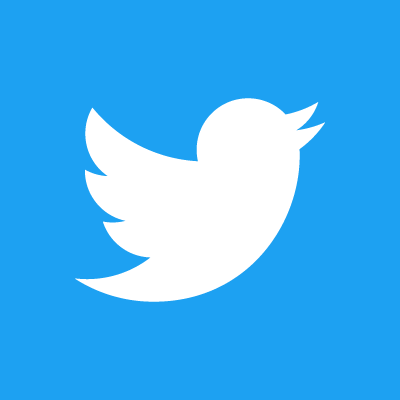 @DcuSalis
Introduction and overview
Some definitions and scoping the research area

Contexts of crisis translation

Challenges of crisis translation

Good practices in crisis translation
[Speaker Notes: First, focus on preparedness not just response, building interpersonal links with stakeholders

Understandably, many people think about translation and interpreting in the initial phases after the onset of a crisis when people are trying to respond. However, thinking about translation and interpreting and forging links between key authorities, culturally and linguistically diverse communities, and translators and interpreters before the next crisis is one way to build trust. These links could be forged in many ways. 

One example is to make sure that translators and interpreter and members of culturally and linguistically diverse communities get to take part in training drills for different crisis scenarios. This is already happening in some jurisdictions, but certainly not in all.

Another very practical effort would be for professional translators and interpreters to seek out local authorities for crisis response as clients and even negotiate standard operating procedures in advance that would facilitate the speedier and more flexible production of professional work when a crisis hits. This is certainly something that seemed to work well in the relationship between they authority responsible for crisis response and some language service providers in the COVID-19 pandemic in Ireland.

Second, academics, professional associations and other interested stakeholders should lobby for translation and interpreting to be included in crisis plans and polices as a trust-building measure.

I think an event like today’s event is one further step in the right direction, but I think more can be done—especially at the collective level—to argue for relevance of translation and interpreting to crisis communication. I think we can show a positive correlation between comprehension or transparent, accessible communication, and trust from a number of different studies. I think explaining in our lobbying how this comprehension, transparency, and trust can be facilitated by translation and interpreting could be a compelling argument, considering the well-known importance of trust to a piece of crisis communication’s success.

These are quite big picture suggestions that probably require collective more than individual action. So I wanted to finish with one simple suggestion that any individual translator or interpreter could consider that might help people decide their trust in a piece of communication.

It has been shown across many studies that trust in the source and not just the content of the communication is important. Some people may be blocked by linguistic or cultural barriers from being able to identify the source of a piece of crisis communication. Translators and interpreters may not always consider conveying any information about a source, for example if that information is not included in the target text explicitly or is not part of the translation brief. However, where possible, translating and even explaining information about the source of communication could empower people with different languages to make more informed decisions in a crisis about who and what they can trust.]
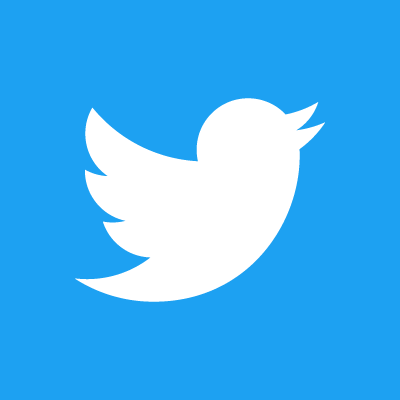 @DcuSalis
Introduction
How I came to this topic
[Speaker Notes: First, focus on preparedness not just response, building interpersonal links with stakeholders

Understandably, many people think about translation and interpreting in the initial phases after the onset of a crisis when people are trying to respond. However, thinking about translation and interpreting and forging links between key authorities, culturally and linguistically diverse communities, and translators and interpreters before the next crisis is one way to build trust. These links could be forged in many ways. 

One example is to make sure that translators and interpreter and members of culturally and linguistically diverse communities get to take part in training drills for different crisis scenarios. This is already happening in some jurisdictions, but certainly not in all.

Another very practical effort would be for professional translators and interpreters to seek out local authorities for crisis response as clients and even negotiate standard operating procedures in advance that would facilitate the speedier and more flexible production of professional work when a crisis hits. This is certainly something that seemed to work well in the relationship between they authority responsible for crisis response and some language service providers in the COVID-19 pandemic in Ireland.

Second, academics, professional associations and other interested stakeholders should lobby for translation and interpreting to be included in crisis plans and polices as a trust-building measure.

I think an event like today’s event is one further step in the right direction, but I think more can be done—especially at the collective level—to argue for relevance of translation and interpreting to crisis communication. I think we can show a positive correlation between comprehension or transparent, accessible communication, and trust from a number of different studies. I think explaining in our lobbying how this comprehension, transparency, and trust can be facilitated by translation and interpreting could be a compelling argument, considering the well-known importance of trust to a piece of crisis communication’s success.

These are quite big picture suggestions that probably require collective more than individual action. So I wanted to finish with one simple suggestion that any individual translator or interpreter could consider that might help people decide their trust in a piece of communication.

It has been shown across many studies that trust in the source and not just the content of the communication is important. Some people may be blocked by linguistic or cultural barriers from being able to identify the source of a piece of crisis communication. Translators and interpreters may not always consider conveying any information about a source, for example if that information is not included in the target text explicitly or is not part of the translation brief. However, where possible, translating and even explaining information about the source of communication could empower people with different languages to make more informed decisions in a crisis about who and what they can trust.]
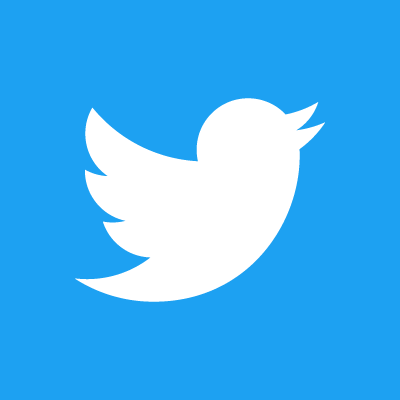 @DcuSalis
Introduction
Definitions of crisis
[Speaker Notes: First, focus on preparedness not just response, building interpersonal links with stakeholders

Understandably, many people think about translation and interpreting in the initial phases after the onset of a crisis when people are trying to respond. However, thinking about translation and interpreting and forging links between key authorities, culturally and linguistically diverse communities, and translators and interpreters before the next crisis is one way to build trust. These links could be forged in many ways. 

One example is to make sure that translators and interpreter and members of culturally and linguistically diverse communities get to take part in training drills for different crisis scenarios. This is already happening in some jurisdictions, but certainly not in all.

Another very practical effort would be for professional translators and interpreters to seek out local authorities for crisis response as clients and even negotiate standard operating procedures in advance that would facilitate the speedier and more flexible production of professional work when a crisis hits. This is certainly something that seemed to work well in the relationship between they authority responsible for crisis response and some language service providers in the COVID-19 pandemic in Ireland.

Second, academics, professional associations and other interested stakeholders should lobby for translation and interpreting to be included in crisis plans and polices as a trust-building measure.

I think an event like today’s event is one further step in the right direction, but I think more can be done—especially at the collective level—to argue for relevance of translation and interpreting to crisis communication. I think we can show a positive correlation between comprehension or transparent, accessible communication, and trust from a number of different studies. I think explaining in our lobbying how this comprehension, transparency, and trust can be facilitated by translation and interpreting could be a compelling argument, considering the well-known importance of trust to a piece of crisis communication’s success.

These are quite big picture suggestions that probably require collective more than individual action. So I wanted to finish with one simple suggestion that any individual translator or interpreter could consider that might help people decide their trust in a piece of communication.

It has been shown across many studies that trust in the source and not just the content of the communication is important. Some people may be blocked by linguistic or cultural barriers from being able to identify the source of a piece of crisis communication. Translators and interpreters may not always consider conveying any information about a source, for example if that information is not included in the target text explicitly or is not part of the translation brief. However, where possible, translating and even explaining information about the source of communication could empower people with different languages to make more informed decisions in a crisis about who and what they can trust.]
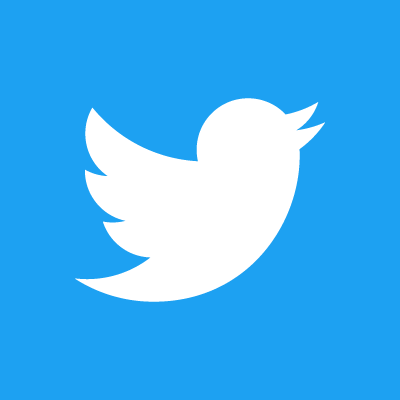 @DcuSalis
Introduction
Definitions of crisis translation
[Speaker Notes: First, focus on preparedness not just response, building interpersonal links with stakeholders

Understandably, many people think about translation and interpreting in the initial phases after the onset of a crisis when people are trying to respond. However, thinking about translation and interpreting and forging links between key authorities, culturally and linguistically diverse communities, and translators and interpreters before the next crisis is one way to build trust. These links could be forged in many ways. 

One example is to make sure that translators and interpreter and members of culturally and linguistically diverse communities get to take part in training drills for different crisis scenarios. This is already happening in some jurisdictions, but certainly not in all.

Another very practical effort would be for professional translators and interpreters to seek out local authorities for crisis response as clients and even negotiate standard operating procedures in advance that would facilitate the speedier and more flexible production of professional work when a crisis hits. This is certainly something that seemed to work well in the relationship between they authority responsible for crisis response and some language service providers in the COVID-19 pandemic in Ireland.

Second, academics, professional associations and other interested stakeholders should lobby for translation and interpreting to be included in crisis plans and polices as a trust-building measure.

I think an event like today’s event is one further step in the right direction, but I think more can be done—especially at the collective level—to argue for relevance of translation and interpreting to crisis communication. I think we can show a positive correlation between comprehension or transparent, accessible communication, and trust from a number of different studies. I think explaining in our lobbying how this comprehension, transparency, and trust can be facilitated by translation and interpreting could be a compelling argument, considering the well-known importance of trust to a piece of crisis communication’s success.

These are quite big picture suggestions that probably require collective more than individual action. So I wanted to finish with one simple suggestion that any individual translator or interpreter could consider that might help people decide their trust in a piece of communication.

It has been shown across many studies that trust in the source and not just the content of the communication is important. Some people may be blocked by linguistic or cultural barriers from being able to identify the source of a piece of crisis communication. Translators and interpreters may not always consider conveying any information about a source, for example if that information is not included in the target text explicitly or is not part of the translation brief. However, where possible, translating and even explaining information about the source of communication could empower people with different languages to make more informed decisions in a crisis about who and what they can trust.]
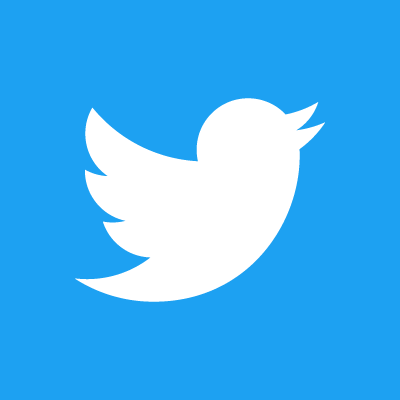 @DcuSalis
Introduction
Who is researching what in the field
[Speaker Notes: First, focus on preparedness not just response, building interpersonal links with stakeholders

Understandably, many people think about translation and interpreting in the initial phases after the onset of a crisis when people are trying to respond. However, thinking about translation and interpreting and forging links between key authorities, culturally and linguistically diverse communities, and translators and interpreters before the next crisis is one way to build trust. These links could be forged in many ways. 

One example is to make sure that translators and interpreter and members of culturally and linguistically diverse communities get to take part in training drills for different crisis scenarios. This is already happening in some jurisdictions, but certainly not in all.

Another very practical effort would be for professional translators and interpreters to seek out local authorities for crisis response as clients and even negotiate standard operating procedures in advance that would facilitate the speedier and more flexible production of professional work when a crisis hits. This is certainly something that seemed to work well in the relationship between they authority responsible for crisis response and some language service providers in the COVID-19 pandemic in Ireland.

Second, academics, professional associations and other interested stakeholders should lobby for translation and interpreting to be included in crisis plans and polices as a trust-building measure.

I think an event like today’s event is one further step in the right direction, but I think more can be done—especially at the collective level—to argue for relevance of translation and interpreting to crisis communication. I think we can show a positive correlation between comprehension or transparent, accessible communication, and trust from a number of different studies. I think explaining in our lobbying how this comprehension, transparency, and trust can be facilitated by translation and interpreting could be a compelling argument, considering the well-known importance of trust to a piece of crisis communication’s success.

These are quite big picture suggestions that probably require collective more than individual action. So I wanted to finish with one simple suggestion that any individual translator or interpreter could consider that might help people decide their trust in a piece of communication.

It has been shown across many studies that trust in the source and not just the content of the communication is important. Some people may be blocked by linguistic or cultural barriers from being able to identify the source of a piece of crisis communication. Translators and interpreters may not always consider conveying any information about a source, for example if that information is not included in the target text explicitly or is not part of the translation brief. However, where possible, translating and even explaining information about the source of communication could empower people with different languages to make more informed decisions in a crisis about who and what they can trust.]
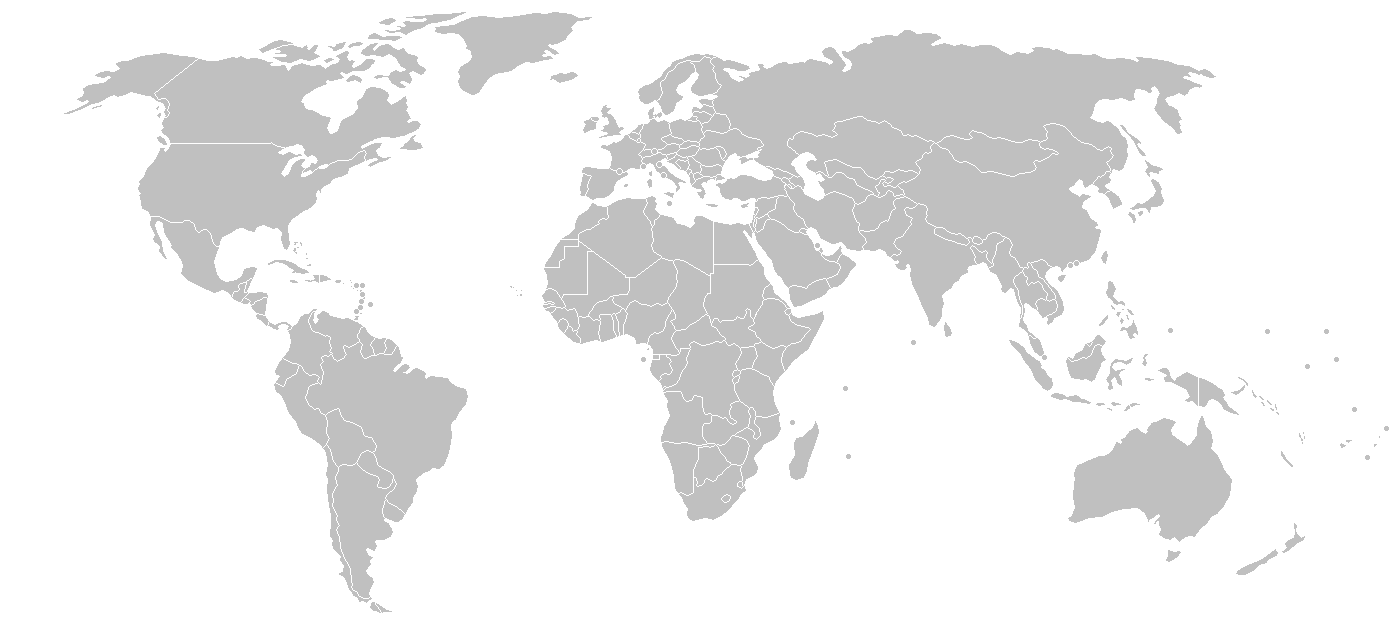 INTERACT (led from Ireland) >
(O’Brien et al. 2018; Federici and O’Brien 2019, Al-Shehari 2019; Shackleton 2018; Hunt et al. 2019 Kurultay and Bulut 2012)
< Japan
(Kageura et al. 2011, 
Naito 2012; Cadwell 2015; Cadwell and O'Brien 2016)
Turkey >
(Bulut and Kurultay 2001; Doğan 2016; Doğan and Kahraman 2011; Kurultay and Bulut 2012)
China>
(Luo 2021; Wang 2019)
< Haiti 
(Lewis 2010; Lewis, Munro, and Vogel 2011; Munro 2013)
< Somalia, Kenya, & also Europe 
(Moser-Mercer, Kherbiche, and Class 2014; Salama-Carr 2007; Kelly and Footitt 2012; Snellman 2016)
Australia>
 (Ogie, O’Brien, and Federici 2021)
New Zealand >
Wylie 2012; McKee 2014; Marlowe and Bogen 2015
And many more great works not mentioned here!!!!
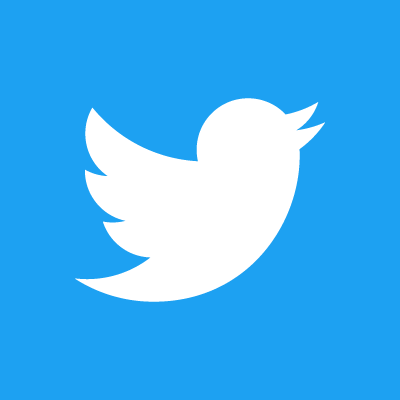 @DcuSalis
Contexts
Who translates in a crisis?
[Speaker Notes: First, focus on preparedness not just response, building interpersonal links with stakeholders

Understandably, many people think about translation and interpreting in the initial phases after the onset of a crisis when people are trying to respond. However, thinking about translation and interpreting and forging links between key authorities, culturally and linguistically diverse communities, and translators and interpreters before the next crisis is one way to build trust. These links could be forged in many ways. 

One example is to make sure that translators and interpreter and members of culturally and linguistically diverse communities get to take part in training drills for different crisis scenarios. This is already happening in some jurisdictions, but certainly not in all.

Another very practical effort would be for professional translators and interpreters to seek out local authorities for crisis response as clients and even negotiate standard operating procedures in advance that would facilitate the speedier and more flexible production of professional work when a crisis hits. This is certainly something that seemed to work well in the relationship between they authority responsible for crisis response and some language service providers in the COVID-19 pandemic in Ireland.

Second, academics, professional associations and other interested stakeholders should lobby for translation and interpreting to be included in crisis plans and polices as a trust-building measure.

I think an event like today’s event is one further step in the right direction, but I think more can be done—especially at the collective level—to argue for relevance of translation and interpreting to crisis communication. I think we can show a positive correlation between comprehension or transparent, accessible communication, and trust from a number of different studies. I think explaining in our lobbying how this comprehension, transparency, and trust can be facilitated by translation and interpreting could be a compelling argument, considering the well-known importance of trust to a piece of crisis communication’s success.

These are quite big picture suggestions that probably require collective more than individual action. So I wanted to finish with one simple suggestion that any individual translator or interpreter could consider that might help people decide their trust in a piece of communication.

It has been shown across many studies that trust in the source and not just the content of the communication is important. Some people may be blocked by linguistic or cultural barriers from being able to identify the source of a piece of crisis communication. Translators and interpreters may not always consider conveying any information about a source, for example if that information is not included in the target text explicitly or is not part of the translation brief. However, where possible, translating and even explaining information about the source of communication could empower people with different languages to make more informed decisions in a crisis about who and what they can trust.]
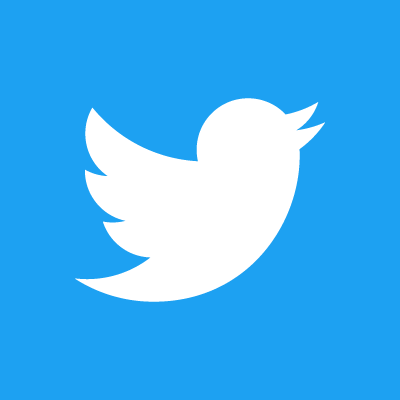 @DcuSalis
Contexts
When does crisis translation take place?
[Speaker Notes: First, focus on preparedness not just response, building interpersonal links with stakeholders

Understandably, many people think about translation and interpreting in the initial phases after the onset of a crisis when people are trying to respond. However, thinking about translation and interpreting and forging links between key authorities, culturally and linguistically diverse communities, and translators and interpreters before the next crisis is one way to build trust. These links could be forged in many ways. 

One example is to make sure that translators and interpreter and members of culturally and linguistically diverse communities get to take part in training drills for different crisis scenarios. This is already happening in some jurisdictions, but certainly not in all.

Another very practical effort would be for professional translators and interpreters to seek out local authorities for crisis response as clients and even negotiate standard operating procedures in advance that would facilitate the speedier and more flexible production of professional work when a crisis hits. This is certainly something that seemed to work well in the relationship between they authority responsible for crisis response and some language service providers in the COVID-19 pandemic in Ireland.

Second, academics, professional associations and other interested stakeholders should lobby for translation and interpreting to be included in crisis plans and polices as a trust-building measure.

I think an event like today’s event is one further step in the right direction, but I think more can be done—especially at the collective level—to argue for relevance of translation and interpreting to crisis communication. I think we can show a positive correlation between comprehension or transparent, accessible communication, and trust from a number of different studies. I think explaining in our lobbying how this comprehension, transparency, and trust can be facilitated by translation and interpreting could be a compelling argument, considering the well-known importance of trust to a piece of crisis communication’s success.

These are quite big picture suggestions that probably require collective more than individual action. So I wanted to finish with one simple suggestion that any individual translator or interpreter could consider that might help people decide their trust in a piece of communication.

It has been shown across many studies that trust in the source and not just the content of the communication is important. Some people may be blocked by linguistic or cultural barriers from being able to identify the source of a piece of crisis communication. Translators and interpreters may not always consider conveying any information about a source, for example if that information is not included in the target text explicitly or is not part of the translation brief. However, where possible, translating and even explaining information about the source of communication could empower people with different languages to make more informed decisions in a crisis about who and what they can trust.]
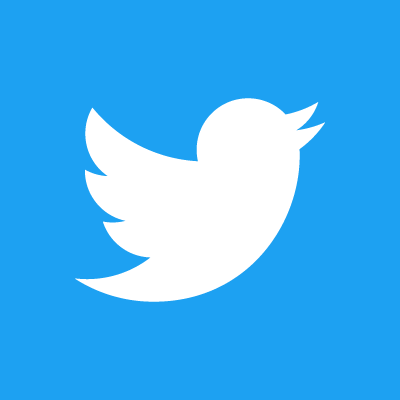 @DcuSalis
Contexts (when)
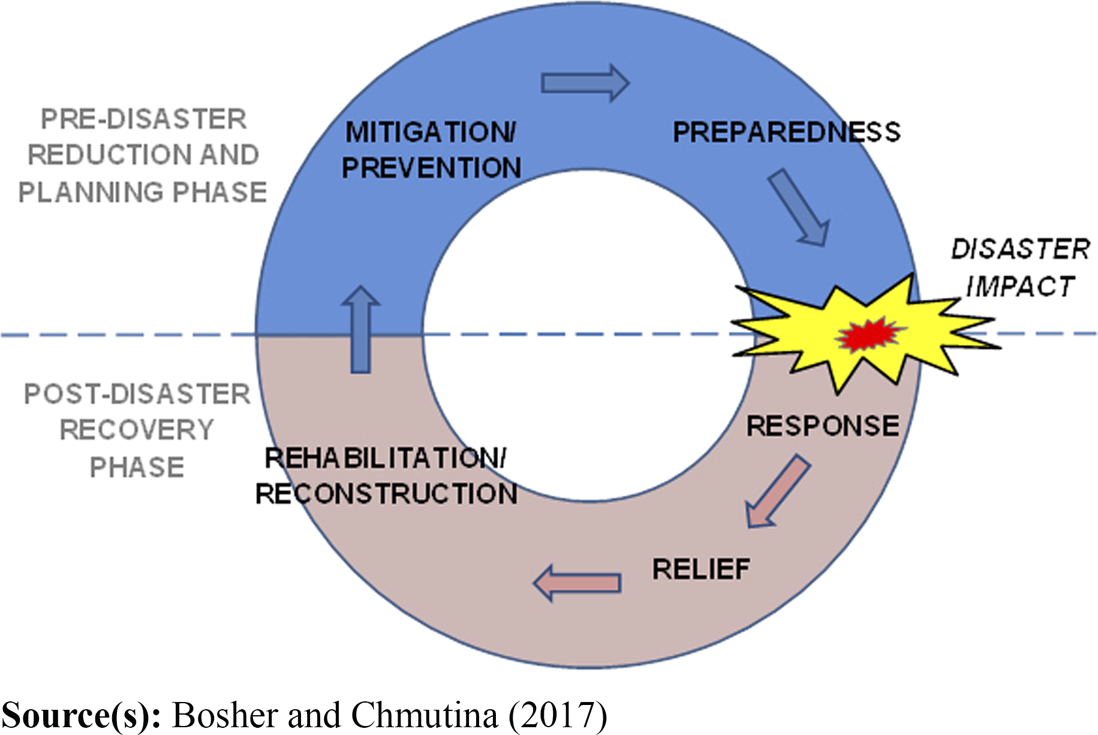 [Speaker Notes: First, focus on preparedness not just response, building interpersonal links with stakeholders

Understandably, many people think about translation and interpreting in the initial phases after the onset of a crisis when people are trying to respond. However, thinking about translation and interpreting and forging links between key authorities, culturally and linguistically diverse communities, and translators and interpreters before the next crisis is one way to build trust. These links could be forged in many ways. 

One example is to make sure that translators and interpreter and members of culturally and linguistically diverse communities get to take part in training drills for different crisis scenarios. This is already happening in some jurisdictions, but certainly not in all.

Another very practical effort would be for professional translators and interpreters to seek out local authorities for crisis response as clients and even negotiate standard operating procedures in advance that would facilitate the speedier and more flexible production of professional work when a crisis hits. This is certainly something that seemed to work well in the relationship between they authority responsible for crisis response and some language service providers in the COVID-19 pandemic in Ireland.

Second, academics, professional associations and other interested stakeholders should lobby for translation and interpreting to be included in crisis plans and polices as a trust-building measure.

I think an event like today’s event is one further step in the right direction, but I think more can be done—especially at the collective level—to argue for relevance of translation and interpreting to crisis communication. I think we can show a positive correlation between comprehension or transparent, accessible communication, and trust from a number of different studies. I think explaining in our lobbying how this comprehension, transparency, and trust can be facilitated by translation and interpreting could be a compelling argument, considering the well-known importance of trust to a piece of crisis communication’s success.

These are quite big picture suggestions that probably require collective more than individual action. So I wanted to finish with one simple suggestion that any individual translator or interpreter could consider that might help people decide their trust in a piece of communication.

It has been shown across many studies that trust in the source and not just the content of the communication is important. Some people may be blocked by linguistic or cultural barriers from being able to identify the source of a piece of crisis communication. Translators and interpreters may not always consider conveying any information about a source, for example if that information is not included in the target text explicitly or is not part of the translation brief. However, where possible, translating and even explaining information about the source of communication could empower people with different languages to make more informed decisions in a crisis about who and what they can trust.]
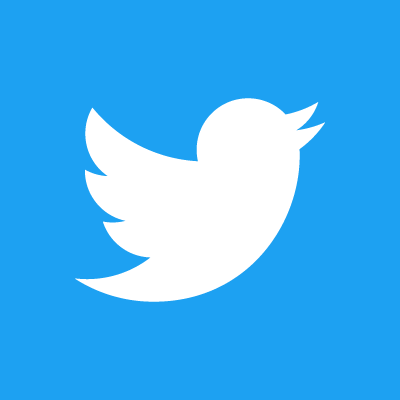 @DcuSalis
Contexts (when)
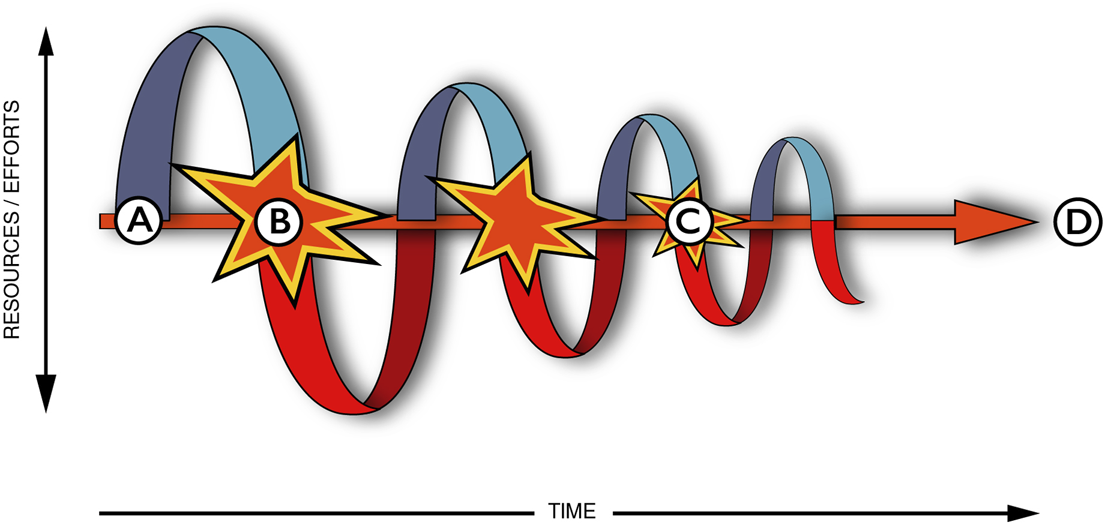 Source: Bosher, Chmutina, and van Dewald (2021)
[Speaker Notes: First, focus on preparedness not just response, building interpersonal links with stakeholders

Understandably, many people think about translation and interpreting in the initial phases after the onset of a crisis when people are trying to respond. However, thinking about translation and interpreting and forging links between key authorities, culturally and linguistically diverse communities, and translators and interpreters before the next crisis is one way to build trust. These links could be forged in many ways. 

One example is to make sure that translators and interpreter and members of culturally and linguistically diverse communities get to take part in training drills for different crisis scenarios. This is already happening in some jurisdictions, but certainly not in all.

Another very practical effort would be for professional translators and interpreters to seek out local authorities for crisis response as clients and even negotiate standard operating procedures in advance that would facilitate the speedier and more flexible production of professional work when a crisis hits. This is certainly something that seemed to work well in the relationship between they authority responsible for crisis response and some language service providers in the COVID-19 pandemic in Ireland.

Second, academics, professional associations and other interested stakeholders should lobby for translation and interpreting to be included in crisis plans and polices as a trust-building measure.

I think an event like today’s event is one further step in the right direction, but I think more can be done—especially at the collective level—to argue for relevance of translation and interpreting to crisis communication. I think we can show a positive correlation between comprehension or transparent, accessible communication, and trust from a number of different studies. I think explaining in our lobbying how this comprehension, transparency, and trust can be facilitated by translation and interpreting could be a compelling argument, considering the well-known importance of trust to a piece of crisis communication’s success.

These are quite big picture suggestions that probably require collective more than individual action. So I wanted to finish with one simple suggestion that any individual translator or interpreter could consider that might help people decide their trust in a piece of communication.

It has been shown across many studies that trust in the source and not just the content of the communication is important. Some people may be blocked by linguistic or cultural barriers from being able to identify the source of a piece of crisis communication. Translators and interpreters may not always consider conveying any information about a source, for example if that information is not included in the target text explicitly or is not part of the translation brief. However, where possible, translating and even explaining information about the source of communication could empower people with different languages to make more informed decisions in a crisis about who and what they can trust.]
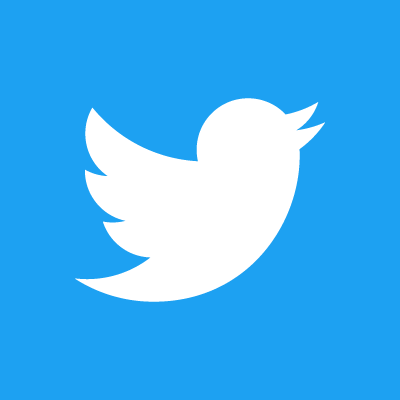 @DcuSalis
Contexts
Where does crisis translation take place?
[Speaker Notes: First, focus on preparedness not just response, building interpersonal links with stakeholders

Understandably, many people think about translation and interpreting in the initial phases after the onset of a crisis when people are trying to respond. However, thinking about translation and interpreting and forging links between key authorities, culturally and linguistically diverse communities, and translators and interpreters before the next crisis is one way to build trust. These links could be forged in many ways. 

One example is to make sure that translators and interpreter and members of culturally and linguistically diverse communities get to take part in training drills for different crisis scenarios. This is already happening in some jurisdictions, but certainly not in all.

Another very practical effort would be for professional translators and interpreters to seek out local authorities for crisis response as clients and even negotiate standard operating procedures in advance that would facilitate the speedier and more flexible production of professional work when a crisis hits. This is certainly something that seemed to work well in the relationship between they authority responsible for crisis response and some language service providers in the COVID-19 pandemic in Ireland.

Second, academics, professional associations and other interested stakeholders should lobby for translation and interpreting to be included in crisis plans and polices as a trust-building measure.

I think an event like today’s event is one further step in the right direction, but I think more can be done—especially at the collective level—to argue for relevance of translation and interpreting to crisis communication. I think we can show a positive correlation between comprehension or transparent, accessible communication, and trust from a number of different studies. I think explaining in our lobbying how this comprehension, transparency, and trust can be facilitated by translation and interpreting could be a compelling argument, considering the well-known importance of trust to a piece of crisis communication’s success.

These are quite big picture suggestions that probably require collective more than individual action. So I wanted to finish with one simple suggestion that any individual translator or interpreter could consider that might help people decide their trust in a piece of communication.

It has been shown across many studies that trust in the source and not just the content of the communication is important. Some people may be blocked by linguistic or cultural barriers from being able to identify the source of a piece of crisis communication. Translators and interpreters may not always consider conveying any information about a source, for example if that information is not included in the target text explicitly or is not part of the translation brief. However, where possible, translating and even explaining information about the source of communication could empower people with different languages to make more informed decisions in a crisis about who and what they can trust.]
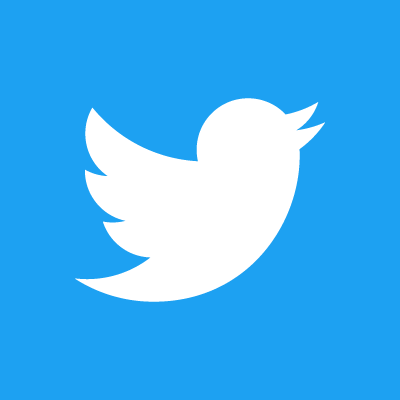 @DcuSalis
Contexts
What do people translate in a crisis?
[Speaker Notes: First, focus on preparedness not just response, building interpersonal links with stakeholders

Understandably, many people think about translation and interpreting in the initial phases after the onset of a crisis when people are trying to respond. However, thinking about translation and interpreting and forging links between key authorities, culturally and linguistically diverse communities, and translators and interpreters before the next crisis is one way to build trust. These links could be forged in many ways. 

One example is to make sure that translators and interpreter and members of culturally and linguistically diverse communities get to take part in training drills for different crisis scenarios. This is already happening in some jurisdictions, but certainly not in all.

Another very practical effort would be for professional translators and interpreters to seek out local authorities for crisis response as clients and even negotiate standard operating procedures in advance that would facilitate the speedier and more flexible production of professional work when a crisis hits. This is certainly something that seemed to work well in the relationship between they authority responsible for crisis response and some language service providers in the COVID-19 pandemic in Ireland.

Second, academics, professional associations and other interested stakeholders should lobby for translation and interpreting to be included in crisis plans and polices as a trust-building measure.

I think an event like today’s event is one further step in the right direction, but I think more can be done—especially at the collective level—to argue for relevance of translation and interpreting to crisis communication. I think we can show a positive correlation between comprehension or transparent, accessible communication, and trust from a number of different studies. I think explaining in our lobbying how this comprehension, transparency, and trust can be facilitated by translation and interpreting could be a compelling argument, considering the well-known importance of trust to a piece of crisis communication’s success.

These are quite big picture suggestions that probably require collective more than individual action. So I wanted to finish with one simple suggestion that any individual translator or interpreter could consider that might help people decide their trust in a piece of communication.

It has been shown across many studies that trust in the source and not just the content of the communication is important. Some people may be blocked by linguistic or cultural barriers from being able to identify the source of a piece of crisis communication. Translators and interpreters may not always consider conveying any information about a source, for example if that information is not included in the target text explicitly or is not part of the translation brief. However, where possible, translating and even explaining information about the source of communication could empower people with different languages to make more informed decisions in a crisis about who and what they can trust.]
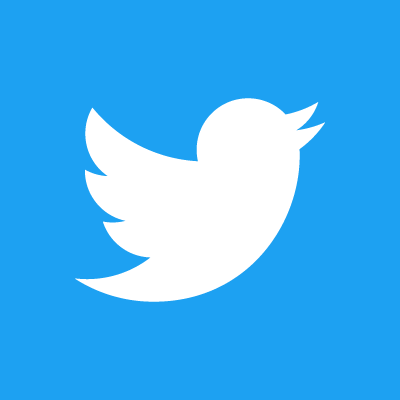 @DcuSalis
Contexts
What do people translate in a crisis?
[Speaker Notes: First, focus on preparedness not just response, building interpersonal links with stakeholders

Understandably, many people think about translation and interpreting in the initial phases after the onset of a crisis when people are trying to respond. However, thinking about translation and interpreting and forging links between key authorities, culturally and linguistically diverse communities, and translators and interpreters before the next crisis is one way to build trust. These links could be forged in many ways. 

One example is to make sure that translators and interpreter and members of culturally and linguistically diverse communities get to take part in training drills for different crisis scenarios. This is already happening in some jurisdictions, but certainly not in all.

Another very practical effort would be for professional translators and interpreters to seek out local authorities for crisis response as clients and even negotiate standard operating procedures in advance that would facilitate the speedier and more flexible production of professional work when a crisis hits. This is certainly something that seemed to work well in the relationship between they authority responsible for crisis response and some language service providers in the COVID-19 pandemic in Ireland.

Second, academics, professional associations and other interested stakeholders should lobby for translation and interpreting to be included in crisis plans and polices as a trust-building measure.

I think an event like today’s event is one further step in the right direction, but I think more can be done—especially at the collective level—to argue for relevance of translation and interpreting to crisis communication. I think we can show a positive correlation between comprehension or transparent, accessible communication, and trust from a number of different studies. I think explaining in our lobbying how this comprehension, transparency, and trust can be facilitated by translation and interpreting could be a compelling argument, considering the well-known importance of trust to a piece of crisis communication’s success.

These are quite big picture suggestions that probably require collective more than individual action. So I wanted to finish with one simple suggestion that any individual translator or interpreter could consider that might help people decide their trust in a piece of communication.

It has been shown across many studies that trust in the source and not just the content of the communication is important. Some people may be blocked by linguistic or cultural barriers from being able to identify the source of a piece of crisis communication. Translators and interpreters may not always consider conveying any information about a source, for example if that information is not included in the target text explicitly or is not part of the translation brief. However, where possible, translating and even explaining information about the source of communication could empower people with different languages to make more informed decisions in a crisis about who and what they can trust.]
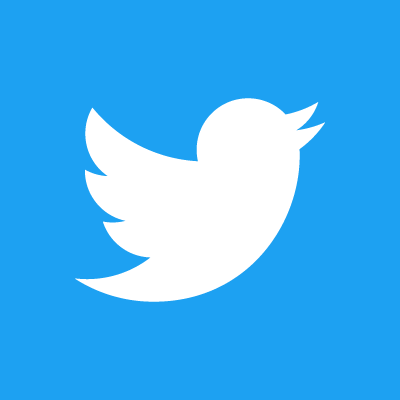 @DcuSalis
Contexts
Why do people translate in a crisis?
[Speaker Notes: First, focus on preparedness not just response, building interpersonal links with stakeholders

Understandably, many people think about translation and interpreting in the initial phases after the onset of a crisis when people are trying to respond. However, thinking about translation and interpreting and forging links between key authorities, culturally and linguistically diverse communities, and translators and interpreters before the next crisis is one way to build trust. These links could be forged in many ways. 

One example is to make sure that translators and interpreter and members of culturally and linguistically diverse communities get to take part in training drills for different crisis scenarios. This is already happening in some jurisdictions, but certainly not in all.

Another very practical effort would be for professional translators and interpreters to seek out local authorities for crisis response as clients and even negotiate standard operating procedures in advance that would facilitate the speedier and more flexible production of professional work when a crisis hits. This is certainly something that seemed to work well in the relationship between they authority responsible for crisis response and some language service providers in the COVID-19 pandemic in Ireland.

Second, academics, professional associations and other interested stakeholders should lobby for translation and interpreting to be included in crisis plans and polices as a trust-building measure.

I think an event like today’s event is one further step in the right direction, but I think more can be done—especially at the collective level—to argue for relevance of translation and interpreting to crisis communication. I think we can show a positive correlation between comprehension or transparent, accessible communication, and trust from a number of different studies. I think explaining in our lobbying how this comprehension, transparency, and trust can be facilitated by translation and interpreting could be a compelling argument, considering the well-known importance of trust to a piece of crisis communication’s success.

These are quite big picture suggestions that probably require collective more than individual action. So I wanted to finish with one simple suggestion that any individual translator or interpreter could consider that might help people decide their trust in a piece of communication.

It has been shown across many studies that trust in the source and not just the content of the communication is important. Some people may be blocked by linguistic or cultural barriers from being able to identify the source of a piece of crisis communication. Translators and interpreters may not always consider conveying any information about a source, for example if that information is not included in the target text explicitly or is not part of the translation brief. However, where possible, translating and even explaining information about the source of communication could empower people with different languages to make more informed decisions in a crisis about who and what they can trust.]
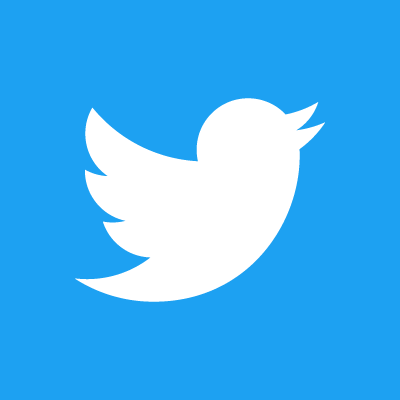 @DcuSalis
Challenges
Quality
[Speaker Notes: First, focus on preparedness not just response, building interpersonal links with stakeholders

Understandably, many people think about translation and interpreting in the initial phases after the onset of a crisis when people are trying to respond. However, thinking about translation and interpreting and forging links between key authorities, culturally and linguistically diverse communities, and translators and interpreters before the next crisis is one way to build trust. These links could be forged in many ways. 

One example is to make sure that translators and interpreter and members of culturally and linguistically diverse communities get to take part in training drills for different crisis scenarios. This is already happening in some jurisdictions, but certainly not in all.

Another very practical effort would be for professional translators and interpreters to seek out local authorities for crisis response as clients and even negotiate standard operating procedures in advance that would facilitate the speedier and more flexible production of professional work when a crisis hits. This is certainly something that seemed to work well in the relationship between they authority responsible for crisis response and some language service providers in the COVID-19 pandemic in Ireland.

Second, academics, professional associations and other interested stakeholders should lobby for translation and interpreting to be included in crisis plans and polices as a trust-building measure.

I think an event like today’s event is one further step in the right direction, but I think more can be done—especially at the collective level—to argue for relevance of translation and interpreting to crisis communication. I think we can show a positive correlation between comprehension or transparent, accessible communication, and trust from a number of different studies. I think explaining in our lobbying how this comprehension, transparency, and trust can be facilitated by translation and interpreting could be a compelling argument, considering the well-known importance of trust to a piece of crisis communication’s success.

These are quite big picture suggestions that probably require collective more than individual action. So I wanted to finish with one simple suggestion that any individual translator or interpreter could consider that might help people decide their trust in a piece of communication.

It has been shown across many studies that trust in the source and not just the content of the communication is important. Some people may be blocked by linguistic or cultural barriers from being able to identify the source of a piece of crisis communication. Translators and interpreters may not always consider conveying any information about a source, for example if that information is not included in the target text explicitly or is not part of the translation brief. However, where possible, translating and even explaining information about the source of communication could empower people with different languages to make more informed decisions in a crisis about who and what they can trust.]
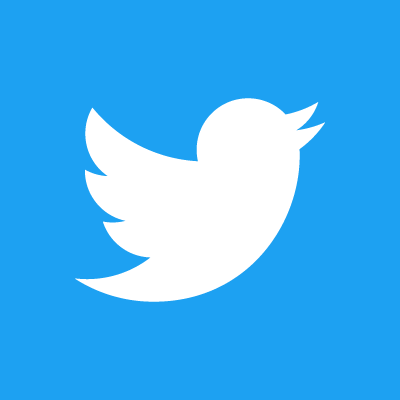 @DcuSalis
Challenges
Trust
[Speaker Notes: First, focus on preparedness not just response, building interpersonal links with stakeholders

Understandably, many people think about translation and interpreting in the initial phases after the onset of a crisis when people are trying to respond. However, thinking about translation and interpreting and forging links between key authorities, culturally and linguistically diverse communities, and translators and interpreters before the next crisis is one way to build trust. These links could be forged in many ways. 

One example is to make sure that translators and interpreter and members of culturally and linguistically diverse communities get to take part in training drills for different crisis scenarios. This is already happening in some jurisdictions, but certainly not in all.

Another very practical effort would be for professional translators and interpreters to seek out local authorities for crisis response as clients and even negotiate standard operating procedures in advance that would facilitate the speedier and more flexible production of professional work when a crisis hits. This is certainly something that seemed to work well in the relationship between they authority responsible for crisis response and some language service providers in the COVID-19 pandemic in Ireland.

Second, academics, professional associations and other interested stakeholders should lobby for translation and interpreting to be included in crisis plans and polices as a trust-building measure.

I think an event like today’s event is one further step in the right direction, but I think more can be done—especially at the collective level—to argue for relevance of translation and interpreting to crisis communication. I think we can show a positive correlation between comprehension or transparent, accessible communication, and trust from a number of different studies. I think explaining in our lobbying how this comprehension, transparency, and trust can be facilitated by translation and interpreting could be a compelling argument, considering the well-known importance of trust to a piece of crisis communication’s success.

These are quite big picture suggestions that probably require collective more than individual action. So I wanted to finish with one simple suggestion that any individual translator or interpreter could consider that might help people decide their trust in a piece of communication.

It has been shown across many studies that trust in the source and not just the content of the communication is important. Some people may be blocked by linguistic or cultural barriers from being able to identify the source of a piece of crisis communication. Translators and interpreters may not always consider conveying any information about a source, for example if that information is not included in the target text explicitly or is not part of the translation brief. However, where possible, translating and even explaining information about the source of communication could empower people with different languages to make more informed decisions in a crisis about who and what they can trust.]
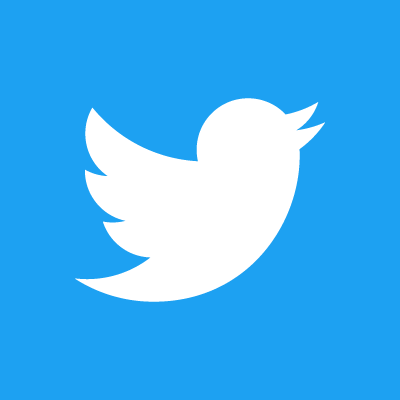 @DcuSalis
Challenges
Terminology
[Speaker Notes: First, focus on preparedness not just response, building interpersonal links with stakeholders

Understandably, many people think about translation and interpreting in the initial phases after the onset of a crisis when people are trying to respond. However, thinking about translation and interpreting and forging links between key authorities, culturally and linguistically diverse communities, and translators and interpreters before the next crisis is one way to build trust. These links could be forged in many ways. 

One example is to make sure that translators and interpreter and members of culturally and linguistically diverse communities get to take part in training drills for different crisis scenarios. This is already happening in some jurisdictions, but certainly not in all.

Another very practical effort would be for professional translators and interpreters to seek out local authorities for crisis response as clients and even negotiate standard operating procedures in advance that would facilitate the speedier and more flexible production of professional work when a crisis hits. This is certainly something that seemed to work well in the relationship between they authority responsible for crisis response and some language service providers in the COVID-19 pandemic in Ireland.

Second, academics, professional associations and other interested stakeholders should lobby for translation and interpreting to be included in crisis plans and polices as a trust-building measure.

I think an event like today’s event is one further step in the right direction, but I think more can be done—especially at the collective level—to argue for relevance of translation and interpreting to crisis communication. I think we can show a positive correlation between comprehension or transparent, accessible communication, and trust from a number of different studies. I think explaining in our lobbying how this comprehension, transparency, and trust can be facilitated by translation and interpreting could be a compelling argument, considering the well-known importance of trust to a piece of crisis communication’s success.

These are quite big picture suggestions that probably require collective more than individual action. So I wanted to finish with one simple suggestion that any individual translator or interpreter could consider that might help people decide their trust in a piece of communication.

It has been shown across many studies that trust in the source and not just the content of the communication is important. Some people may be blocked by linguistic or cultural barriers from being able to identify the source of a piece of crisis communication. Translators and interpreters may not always consider conveying any information about a source, for example if that information is not included in the target text explicitly or is not part of the translation brief. However, where possible, translating and even explaining information about the source of communication could empower people with different languages to make more informed decisions in a crisis about who and what they can trust.]
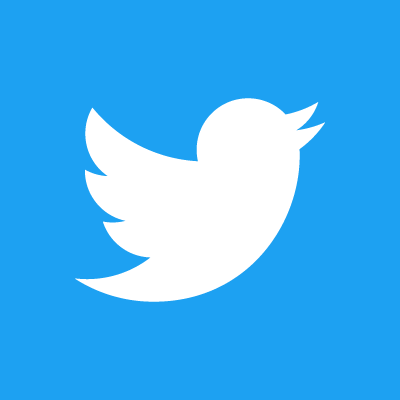 @DcuSalis
Challenges
Physical safety and emotions
[Speaker Notes: First, focus on preparedness not just response, building interpersonal links with stakeholders

Understandably, many people think about translation and interpreting in the initial phases after the onset of a crisis when people are trying to respond. However, thinking about translation and interpreting and forging links between key authorities, culturally and linguistically diverse communities, and translators and interpreters before the next crisis is one way to build trust. These links could be forged in many ways. 

One example is to make sure that translators and interpreter and members of culturally and linguistically diverse communities get to take part in training drills for different crisis scenarios. This is already happening in some jurisdictions, but certainly not in all.

Another very practical effort would be for professional translators and interpreters to seek out local authorities for crisis response as clients and even negotiate standard operating procedures in advance that would facilitate the speedier and more flexible production of professional work when a crisis hits. This is certainly something that seemed to work well in the relationship between they authority responsible for crisis response and some language service providers in the COVID-19 pandemic in Ireland.

Second, academics, professional associations and other interested stakeholders should lobby for translation and interpreting to be included in crisis plans and polices as a trust-building measure.

I think an event like today’s event is one further step in the right direction, but I think more can be done—especially at the collective level—to argue for relevance of translation and interpreting to crisis communication. I think we can show a positive correlation between comprehension or transparent, accessible communication, and trust from a number of different studies. I think explaining in our lobbying how this comprehension, transparency, and trust can be facilitated by translation and interpreting could be a compelling argument, considering the well-known importance of trust to a piece of crisis communication’s success.

These are quite big picture suggestions that probably require collective more than individual action. So I wanted to finish with one simple suggestion that any individual translator or interpreter could consider that might help people decide their trust in a piece of communication.

It has been shown across many studies that trust in the source and not just the content of the communication is important. Some people may be blocked by linguistic or cultural barriers from being able to identify the source of a piece of crisis communication. Translators and interpreters may not always consider conveying any information about a source, for example if that information is not included in the target text explicitly or is not part of the translation brief. However, where possible, translating and even explaining information about the source of communication could empower people with different languages to make more informed decisions in a crisis about who and what they can trust.]
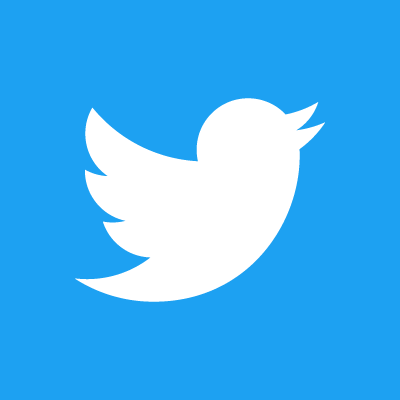 @DcuSalis
Physical safety and emotions (AIIC | FIT | Red-T Field Guide)
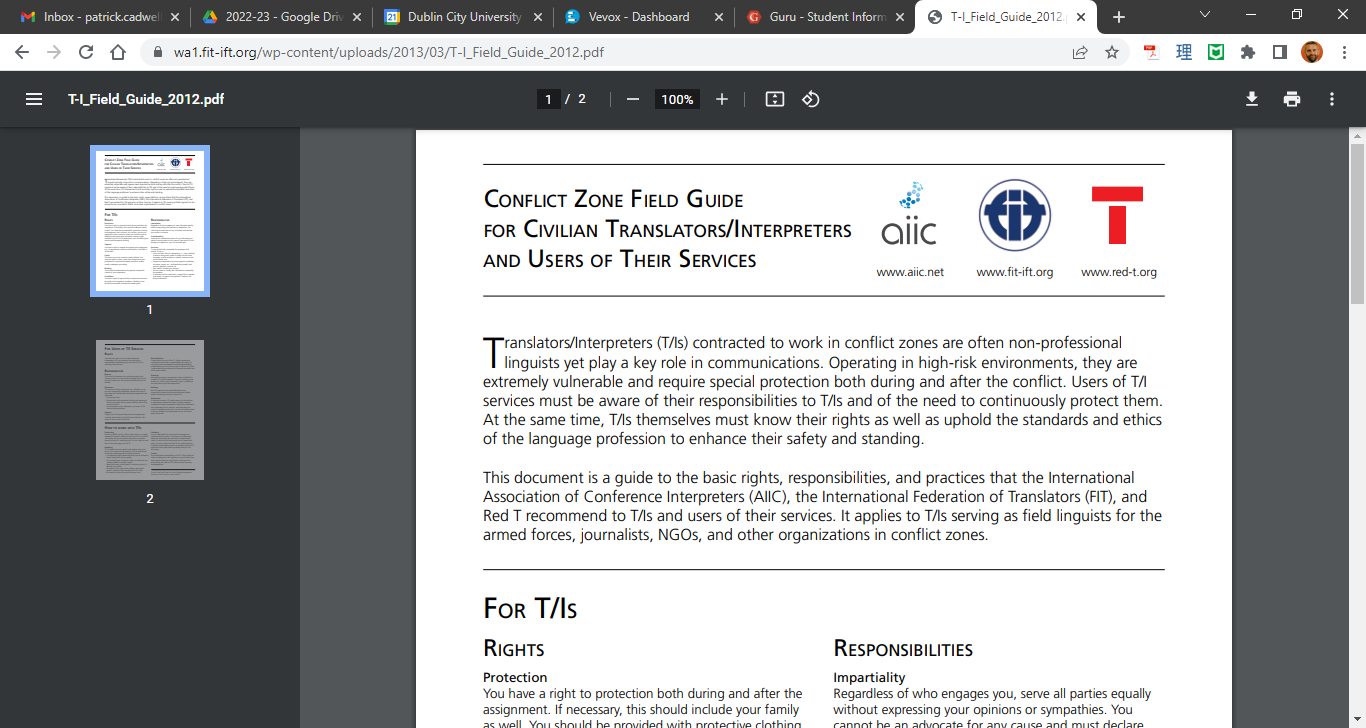 https://wa1.fit-ift.org/wp-content/uploads/2013/03/T-I_Field_Guide_2012.pdf
[Speaker Notes: First, focus on preparedness not just response, building interpersonal links with stakeholders

Understandably, many people think about translation and interpreting in the initial phases after the onset of a crisis when people are trying to respond. However, thinking about translation and interpreting and forging links between key authorities, culturally and linguistically diverse communities, and translators and interpreters before the next crisis is one way to build trust. These links could be forged in many ways. 

One example is to make sure that translators and interpreter and members of culturally and linguistically diverse communities get to take part in training drills for different crisis scenarios. This is already happening in some jurisdictions, but certainly not in all.

Another very practical effort would be for professional translators and interpreters to seek out local authorities for crisis response as clients and even negotiate standard operating procedures in advance that would facilitate the speedier and more flexible production of professional work when a crisis hits. This is certainly something that seemed to work well in the relationship between they authority responsible for crisis response and some language service providers in the COVID-19 pandemic in Ireland.

Second, academics, professional associations and other interested stakeholders should lobby for translation and interpreting to be included in crisis plans and polices as a trust-building measure.

I think an event like today’s event is one further step in the right direction, but I think more can be done—especially at the collective level—to argue for relevance of translation and interpreting to crisis communication. I think we can show a positive correlation between comprehension or transparent, accessible communication, and trust from a number of different studies. I think explaining in our lobbying how this comprehension, transparency, and trust can be facilitated by translation and interpreting could be a compelling argument, considering the well-known importance of trust to a piece of crisis communication’s success.

These are quite big picture suggestions that probably require collective more than individual action. So I wanted to finish with one simple suggestion that any individual translator or interpreter could consider that might help people decide their trust in a piece of communication.

It has been shown across many studies that trust in the source and not just the content of the communication is important. Some people may be blocked by linguistic or cultural barriers from being able to identify the source of a piece of crisis communication. Translators and interpreters may not always consider conveying any information about a source, for example if that information is not included in the target text explicitly or is not part of the translation brief. However, where possible, translating and even explaining information about the source of communication could empower people with different languages to make more informed decisions in a crisis about who and what they can trust.]
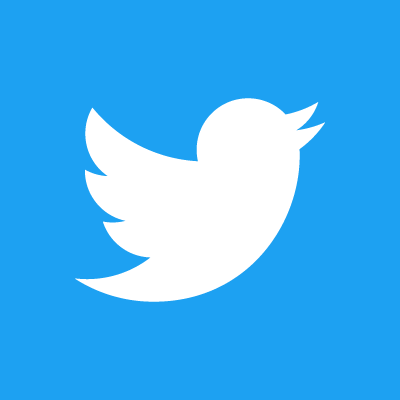 @DcuSalis
Challenges
Ethics
[Speaker Notes: First, focus on preparedness not just response, building interpersonal links with stakeholders

Understandably, many people think about translation and interpreting in the initial phases after the onset of a crisis when people are trying to respond. However, thinking about translation and interpreting and forging links between key authorities, culturally and linguistically diverse communities, and translators and interpreters before the next crisis is one way to build trust. These links could be forged in many ways. 

One example is to make sure that translators and interpreter and members of culturally and linguistically diverse communities get to take part in training drills for different crisis scenarios. This is already happening in some jurisdictions, but certainly not in all.

Another very practical effort would be for professional translators and interpreters to seek out local authorities for crisis response as clients and even negotiate standard operating procedures in advance that would facilitate the speedier and more flexible production of professional work when a crisis hits. This is certainly something that seemed to work well in the relationship between they authority responsible for crisis response and some language service providers in the COVID-19 pandemic in Ireland.

Second, academics, professional associations and other interested stakeholders should lobby for translation and interpreting to be included in crisis plans and polices as a trust-building measure.

I think an event like today’s event is one further step in the right direction, but I think more can be done—especially at the collective level—to argue for relevance of translation and interpreting to crisis communication. I think we can show a positive correlation between comprehension or transparent, accessible communication, and trust from a number of different studies. I think explaining in our lobbying how this comprehension, transparency, and trust can be facilitated by translation and interpreting could be a compelling argument, considering the well-known importance of trust to a piece of crisis communication’s success.

These are quite big picture suggestions that probably require collective more than individual action. So I wanted to finish with one simple suggestion that any individual translator or interpreter could consider that might help people decide their trust in a piece of communication.

It has been shown across many studies that trust in the source and not just the content of the communication is important. Some people may be blocked by linguistic or cultural barriers from being able to identify the source of a piece of crisis communication. Translators and interpreters may not always consider conveying any information about a source, for example if that information is not included in the target text explicitly or is not part of the translation brief. However, where possible, translating and even explaining information about the source of communication could empower people with different languages to make more informed decisions in a crisis about who and what they can trust.]
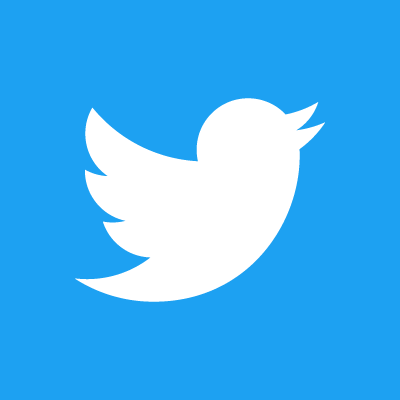 @DcuSalis
Good practices
Standard operating procedures
[Speaker Notes: First, focus on preparedness not just response, building interpersonal links with stakeholders

Understandably, many people think about translation and interpreting in the initial phases after the onset of a crisis when people are trying to respond. However, thinking about translation and interpreting and forging links between key authorities, culturally and linguistically diverse communities, and translators and interpreters before the next crisis is one way to build trust. These links could be forged in many ways. 

One example is to make sure that translators and interpreter and members of culturally and linguistically diverse communities get to take part in training drills for different crisis scenarios. This is already happening in some jurisdictions, but certainly not in all.

Another very practical effort would be for professional translators and interpreters to seek out local authorities for crisis response as clients and even negotiate standard operating procedures in advance that would facilitate the speedier and more flexible production of professional work when a crisis hits. This is certainly something that seemed to work well in the relationship between they authority responsible for crisis response and some language service providers in the COVID-19 pandemic in Ireland.

Second, academics, professional associations and other interested stakeholders should lobby for translation and interpreting to be included in crisis plans and polices as a trust-building measure.

I think an event like today’s event is one further step in the right direction, but I think more can be done—especially at the collective level—to argue for relevance of translation and interpreting to crisis communication. I think we can show a positive correlation between comprehension or transparent, accessible communication, and trust from a number of different studies. I think explaining in our lobbying how this comprehension, transparency, and trust can be facilitated by translation and interpreting could be a compelling argument, considering the well-known importance of trust to a piece of crisis communication’s success.

These are quite big picture suggestions that probably require collective more than individual action. So I wanted to finish with one simple suggestion that any individual translator or interpreter could consider that might help people decide their trust in a piece of communication.

It has been shown across many studies that trust in the source and not just the content of the communication is important. Some people may be blocked by linguistic or cultural barriers from being able to identify the source of a piece of crisis communication. Translators and interpreters may not always consider conveying any information about a source, for example if that information is not included in the target text explicitly or is not part of the translation brief. However, where possible, translating and even explaining information about the source of communication could empower people with different languages to make more informed decisions in a crisis about who and what they can trust.]
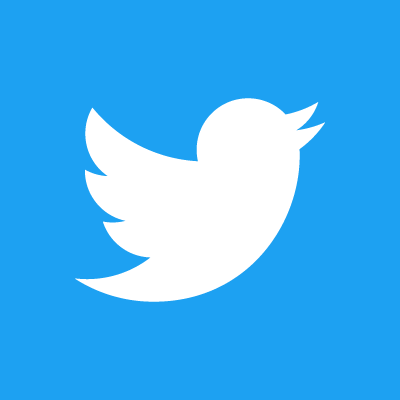 @DcuSalis
Good practices
Co-training
[Speaker Notes: First, focus on preparedness not just response, building interpersonal links with stakeholders

Understandably, many people think about translation and interpreting in the initial phases after the onset of a crisis when people are trying to respond. However, thinking about translation and interpreting and forging links between key authorities, culturally and linguistically diverse communities, and translators and interpreters before the next crisis is one way to build trust. These links could be forged in many ways. 

One example is to make sure that translators and interpreter and members of culturally and linguistically diverse communities get to take part in training drills for different crisis scenarios. This is already happening in some jurisdictions, but certainly not in all.

Another very practical effort would be for professional translators and interpreters to seek out local authorities for crisis response as clients and even negotiate standard operating procedures in advance that would facilitate the speedier and more flexible production of professional work when a crisis hits. This is certainly something that seemed to work well in the relationship between they authority responsible for crisis response and some language service providers in the COVID-19 pandemic in Ireland.

Second, academics, professional associations and other interested stakeholders should lobby for translation and interpreting to be included in crisis plans and polices as a trust-building measure.

I think an event like today’s event is one further step in the right direction, but I think more can be done—especially at the collective level—to argue for relevance of translation and interpreting to crisis communication. I think we can show a positive correlation between comprehension or transparent, accessible communication, and trust from a number of different studies. I think explaining in our lobbying how this comprehension, transparency, and trust can be facilitated by translation and interpreting could be a compelling argument, considering the well-known importance of trust to a piece of crisis communication’s success.

These are quite big picture suggestions that probably require collective more than individual action. So I wanted to finish with one simple suggestion that any individual translator or interpreter could consider that might help people decide their trust in a piece of communication.

It has been shown across many studies that trust in the source and not just the content of the communication is important. Some people may be blocked by linguistic or cultural barriers from being able to identify the source of a piece of crisis communication. Translators and interpreters may not always consider conveying any information about a source, for example if that information is not included in the target text explicitly or is not part of the translation brief. However, where possible, translating and even explaining information about the source of communication could empower people with different languages to make more informed decisions in a crisis about who and what they can trust.]
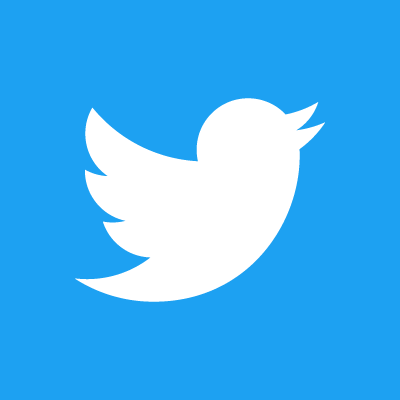 @DcuSalis
Good practices
Mechanisms to apply lessons learned
[Speaker Notes: First, focus on preparedness not just response, building interpersonal links with stakeholders

Understandably, many people think about translation and interpreting in the initial phases after the onset of a crisis when people are trying to respond. However, thinking about translation and interpreting and forging links between key authorities, culturally and linguistically diverse communities, and translators and interpreters before the next crisis is one way to build trust. These links could be forged in many ways. 

One example is to make sure that translators and interpreter and members of culturally and linguistically diverse communities get to take part in training drills for different crisis scenarios. This is already happening in some jurisdictions, but certainly not in all.

Another very practical effort would be for professional translators and interpreters to seek out local authorities for crisis response as clients and even negotiate standard operating procedures in advance that would facilitate the speedier and more flexible production of professional work when a crisis hits. This is certainly something that seemed to work well in the relationship between they authority responsible for crisis response and some language service providers in the COVID-19 pandemic in Ireland.

Second, academics, professional associations and other interested stakeholders should lobby for translation and interpreting to be included in crisis plans and polices as a trust-building measure.

I think an event like today’s event is one further step in the right direction, but I think more can be done—especially at the collective level—to argue for relevance of translation and interpreting to crisis communication. I think we can show a positive correlation between comprehension or transparent, accessible communication, and trust from a number of different studies. I think explaining in our lobbying how this comprehension, transparency, and trust can be facilitated by translation and interpreting could be a compelling argument, considering the well-known importance of trust to a piece of crisis communication’s success.

These are quite big picture suggestions that probably require collective more than individual action. So I wanted to finish with one simple suggestion that any individual translator or interpreter could consider that might help people decide their trust in a piece of communication.

It has been shown across many studies that trust in the source and not just the content of the communication is important. Some people may be blocked by linguistic or cultural barriers from being able to identify the source of a piece of crisis communication. Translators and interpreters may not always consider conveying any information about a source, for example if that information is not included in the target text explicitly or is not part of the translation brief. However, where possible, translating and even explaining information about the source of communication could empower people with different languages to make more informed decisions in a crisis about who and what they can trust.]
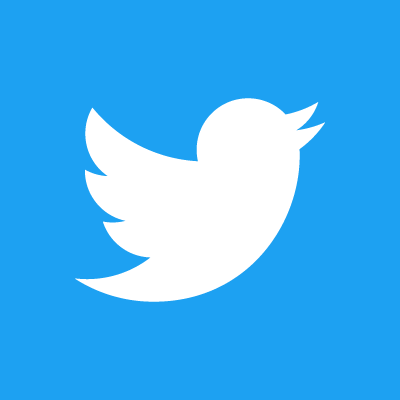 @DcuSalis
By Failing to Prepare, We Are Preparing to Fail
Thank you

Dr Patrick Cadwell, SALIS | CTTS
Email: patrick.cadwell@dcu.ie
[Speaker Notes: That’s all I planned to talk about today. Thank you for your attention.]